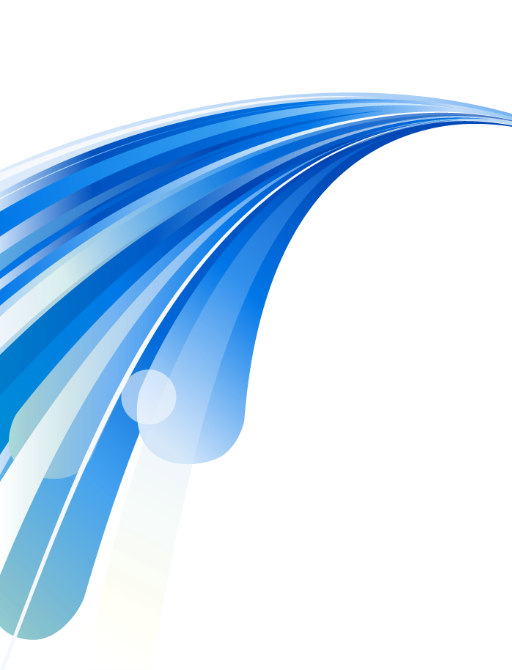 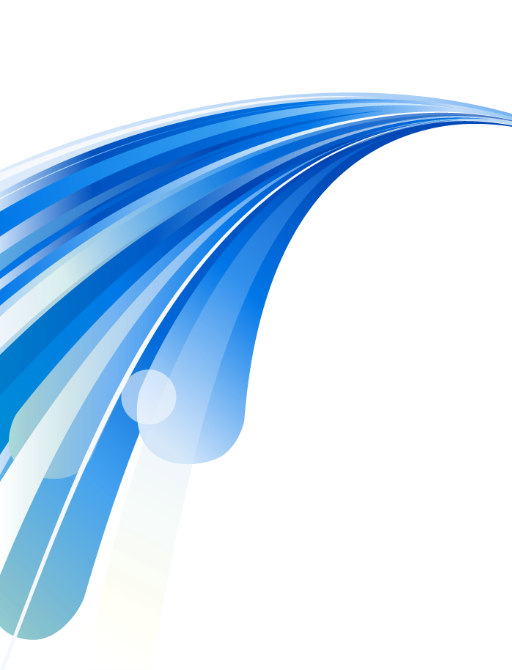 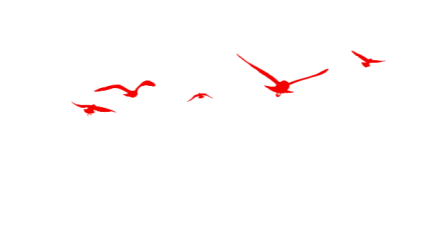 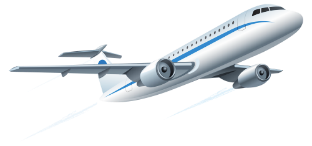 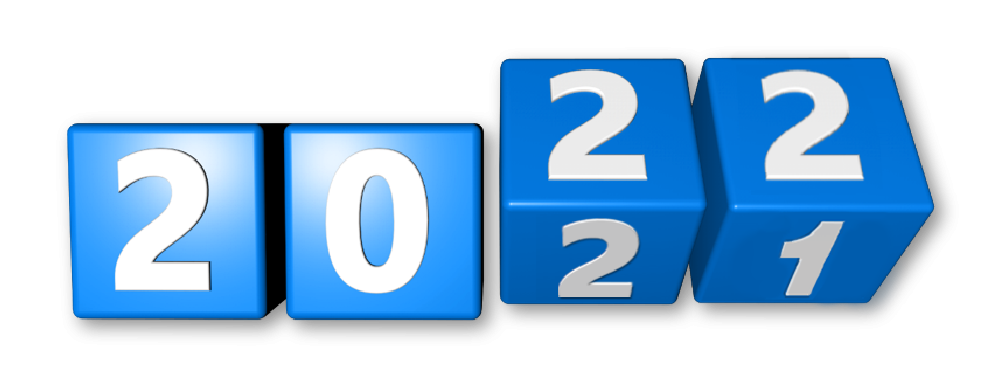 年终总结暨新年工作计划
汇报人：小白
汇报时间：20XX.01
年终冲刺 / 年终总结 / 新年计划 / 述职报告 / 工作汇报 / 年终大会
Your content to play here, or through paste in this box, and select only the text. Your content to play here, or through your copy, paste in this box, and select only the text.
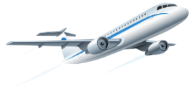 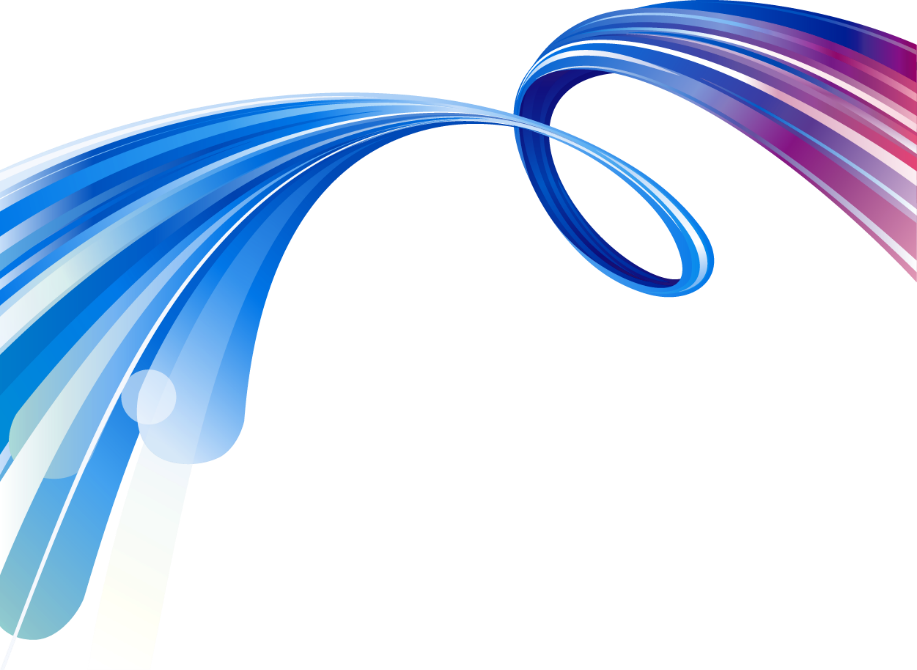 目录
CONTENTS
工作概述
自我评价
经验收获
未来规划
01
02
03
04
Your content to play here, or through paste in this box and select
Your content to play here, or through paste in this box and select
Your content to play here, or through paste in this box and select
Your content to play here, or through paste in this box and select
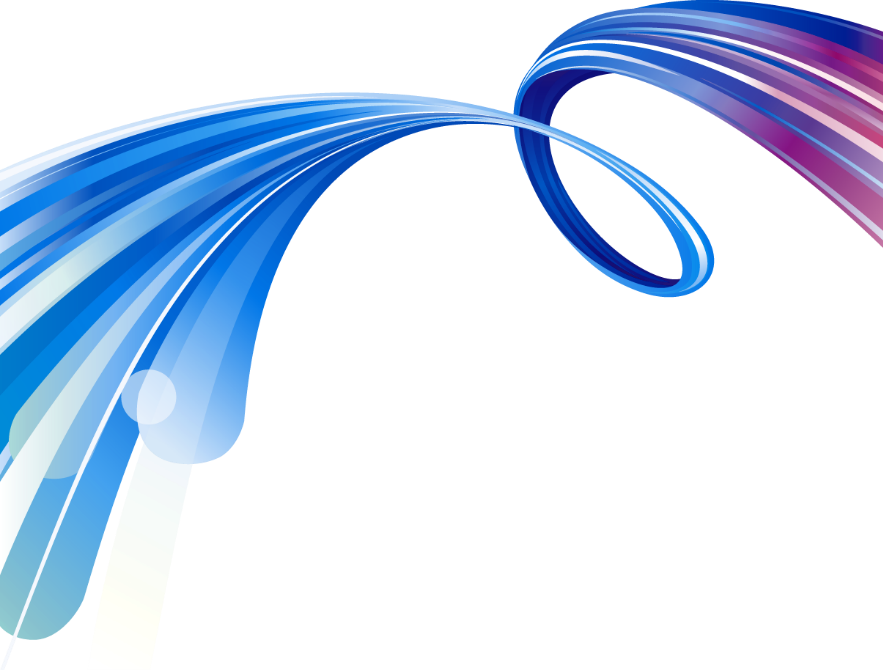 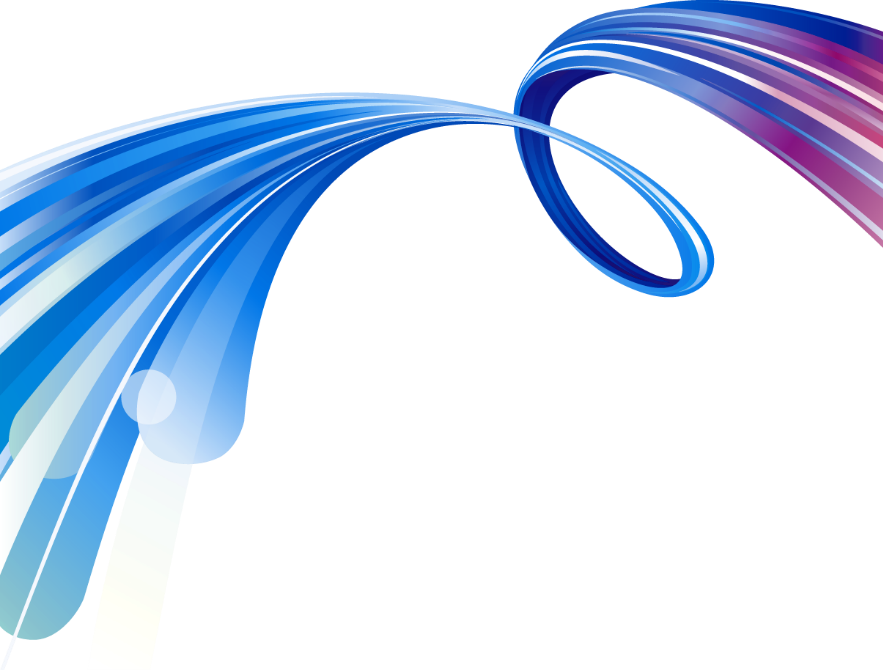 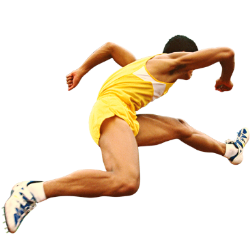 新梦想     新跨越
01
工作概述
工作概述
与去年同期比较
日常工作概述
重点工作完成情况
团队建设情况
往期工作回顾
工作岗位及职责
01
您的内容打在这里，或者通过复制您的文本后，在此框中选择粘贴，尽量简洁扼要。
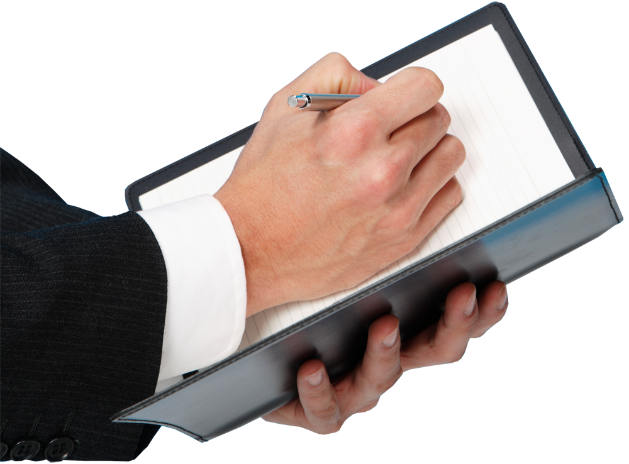 02
您的内容打在这里，或者通过复制您的文本后，在此框中选择粘贴，尽量简洁扼要。
03
您的内容打在这里，或者通过复制您的文本后，在此框中选择粘贴，尽量简洁扼要。
04
您的内容打在这里，或者通过复制您的文本后，在此框中选择粘贴，尽量简洁扼要。
05
您的内容打在这里，或者通过复制您的文本后，在此框中选择粘贴，尽量简洁扼要。
具体工作完成情况
在此添加标题
01
在此录入上述图表的综合说明，在此录入上述图表的综合描述说明。
95%
在此添加标题
90%
02
85%
在此录入上述图表的综合说明，在此录入上述图表的综合描述说明。
在此添加标题
03
45%
在此录入上述图表的综合说明，在此录入上述图表的综合描述说明。
在此添加标题
04
在此录入上述图表的综合说明，在此录入上述图表的综合描述说明。
第一项
工作概述
第二项
工作概述
第三项
工作概述
第四项
工作概述
自主学习情况
工作会议培训
办公系统培训
您的内容打在这里，或者通过复制您的文本后，在此框中选择粘贴。
您的内容打在这里，或者通过复制您的文本后，在此框中选择粘贴。
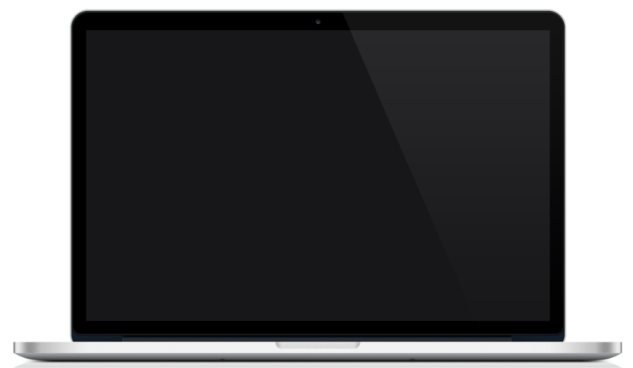 沟通技巧
过程中控制
您的内容打在这里，或者通过复制您的文本后，在此框中选择粘贴。
您的内容打在这里，或者通过复制您的文本后，在此框中选择粘贴。
基本工作管理情况
添加二级标题
添加二级标题
添加二级标题
添加二级标题
此处添加详细文本描述，建议与标题相关并符合整体语言风格，语言描述尽量简洁生动
此处添加详细文本描述，建议与标题相关并符合整体语言风格，语言描述尽量简洁生动
此处添加详细文本描述，建议与标题相关并符合整体语言风格，语言描述尽量简洁生动
此处添加详细文本描述，建议与标题相关并符合整体语言风格，语言描述尽量简洁生动
日常事务
行政管理
01
02
人力资源
对外事务
03
04
部门团队介绍
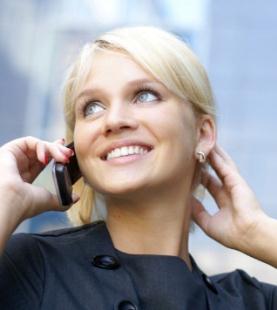 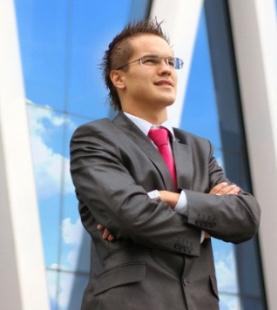 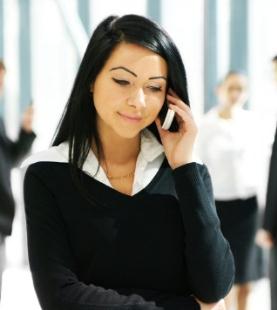 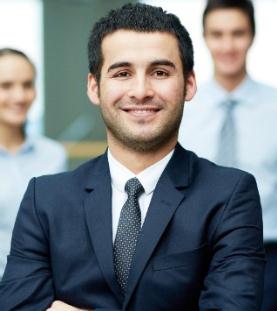 张女士
李先生
刘女士
张先生
此处添加详细文本描述，建议与标题相关并符合整体语言风格。
此处添加详细文本描述，建议与标题相关并符合整体语言风格。
此处添加详细文本描述，建议与标题相关并符合整体语言风格。
此处添加详细文本描述，建议与标题相关并符合整体语言风格。
公司推广计划
请在此处
添加文字详细的标题信息
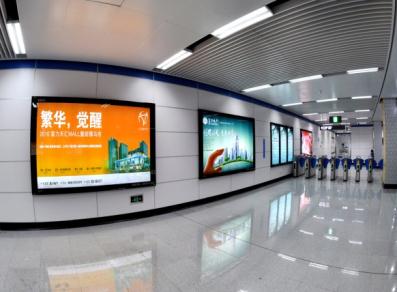 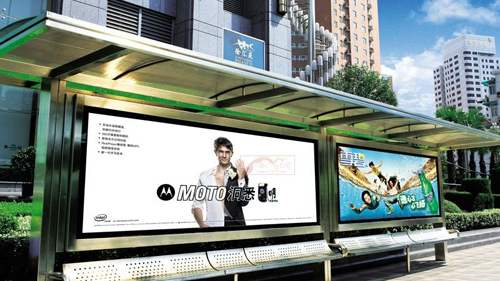 在此录入上述图表的综合描述说明，在此录入上述图表的综合描述说明。
在此添加标题
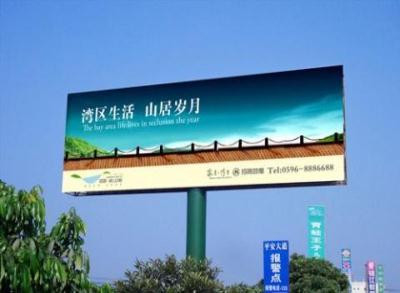 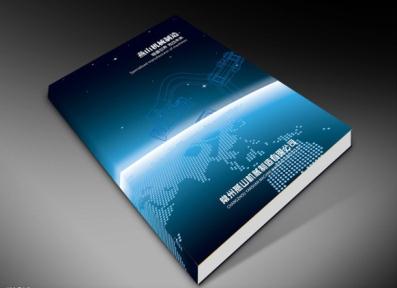 01
在此录入上述图表的综合说明，在此录入上述图表的综合描述说明。
在此添加标题
02
在此录入上述图表的综合说明，在此录入上述图表的综合描述说明。
个人责任义务
责任
义务
添加标题
添加标题
添加标题
添加标题
添加标题
添加标题
请在这里做详细的文字说明，表达图表的含义。请在这里做详细的文字说明，表达图表的含义。请在这里
做详细的文字说明，表达图表的含义。请在这里做详细的文字说明，表达图表的含义。请在这里做详细的
文字说明，表达图表的含义。请在这里做详细的文字说明，表达图表的含义。
工作进度数据
70%
一月~三月
53%
四月~六月
90%
七月~九月
82%
十月~十二月
点击输入标题
您的内容打在这里，或者通过复制您的文本后，在此框中选项粘贴，并选择只保留文字。您的内容打在这里，或者通过复制您的文本后，在此框中选项粘贴，并选择只保留文字。
2021
年度培训情况
2021
2021
2021
添加标题
添加标题
此处添加详细文本描述，建议与标题相关并符合整体语言风格
此处添加详细文本描述，建议与标题相关并符合整体语言风格
输入培训主题
输入培训主题
输入培训主题
输入培训主题
请在这里做简单的日常工作内容和职责介绍
请在这里做简单的日常工作内容和职责介绍
请在这里做简单的日常工作内容和职责介绍
请在这里做简单的日常工作内容和职责介绍
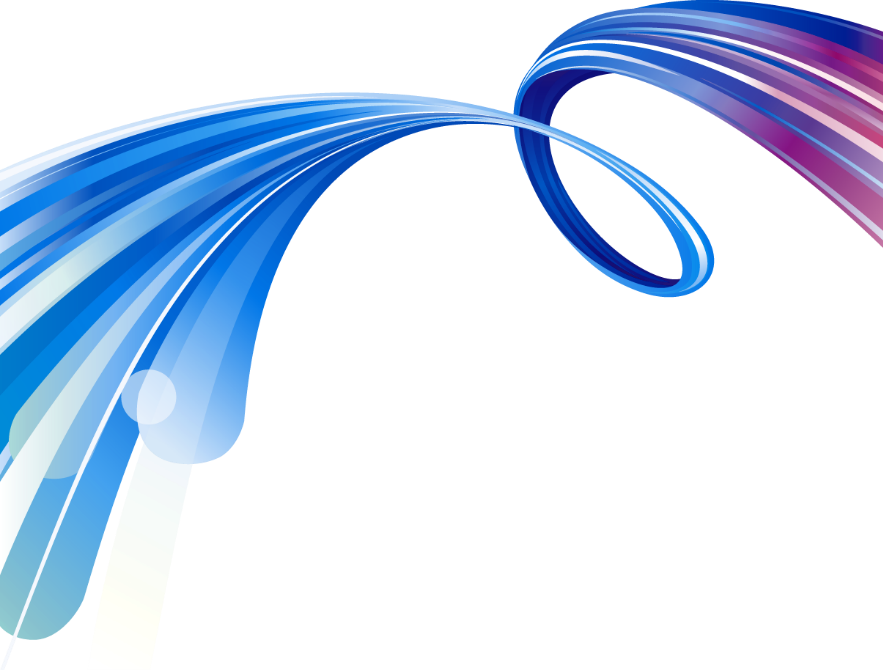 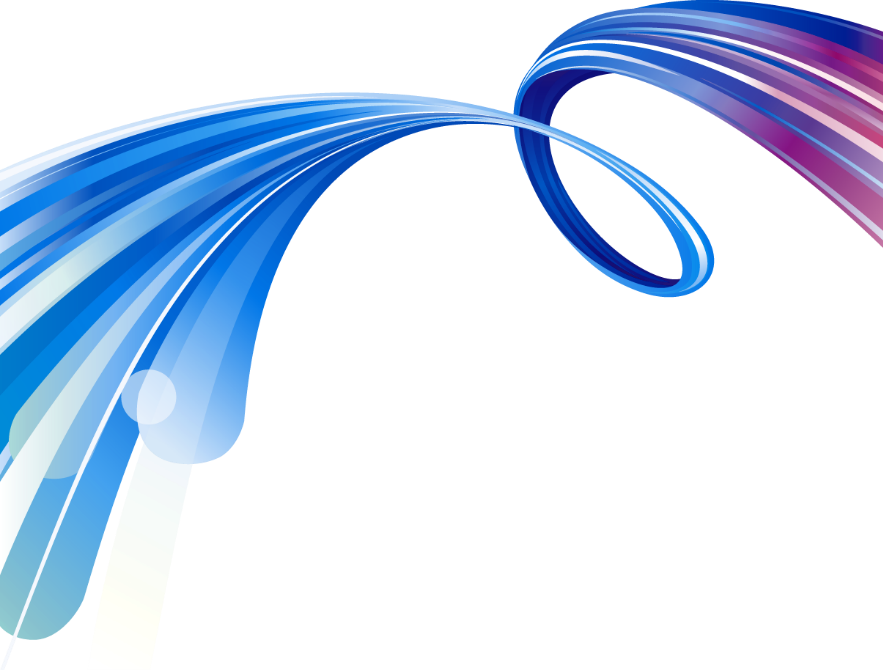 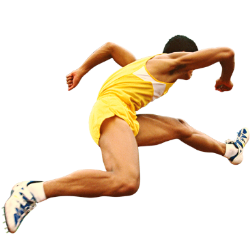 新梦想     新跨越
02
自我评价
工作概述
与去年同期比较
日常工作概述
重点工作完成情况
团队建设情况
往期工作回顾
我所具备的优势
输入文字标题
输入文字标题
在此录入上述图表的综合描述说明，在此录入上述图表的综合描述说明。
在此录入上述图表的综合描述说明，在此录入上述图表的综合描述说明。
预见性
真实性
输入文字标题
输入文字标题
在此录入上述图表的综合描述说明，在此录入上述图表的综合描述说明。
在此录入上述图表的综合描述说明，在此录入上述图表的综合描述说明。
有效性
及时性
输入文字标题
输入文字标题
适应性
在此录入上述图表的综合描述说明，在此录入上述图表的综合描述说明。
在此录入上述图表的综合描述说明，在此录入上述图表的综合描述说明。
我所欠缺的地方
添加文字标题
添加文字标题
添加文字标题
添加文字标题
请在此输入详细文字信息和简介,请在此输入详细文字信息和简介
请在此输入详细文字信息和简介,请在此输入详细文字信息和简介
请在此输入详细文字信息和简介,请在此输入详细文字信息和简介
请在此输入详细文字信息和简介,请在此输入详细文字信息和简介
01
02
工作不足的地方
03
您的内容打在这里，或者通过复制您的文本后，在此框中选择粘贴。您的内容打在这里，或者通过复制您的文本后，在此框中选择粘贴。
04
PPT下载 http://www.1ppt.com/xiazai/
我的个人信条
01
03
02
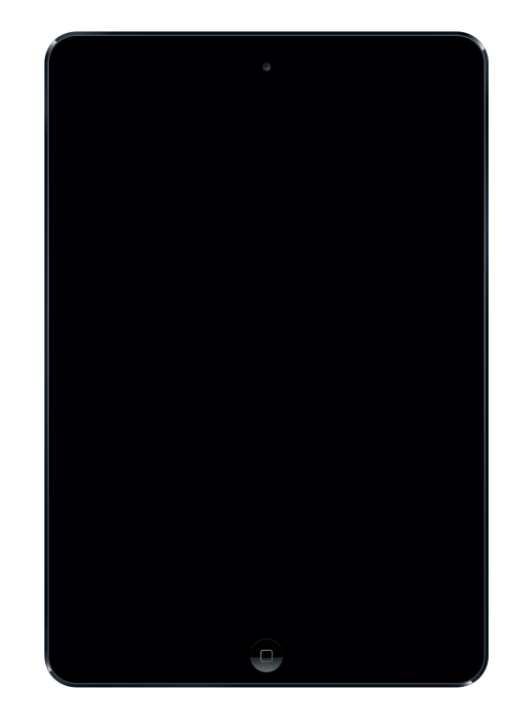 您的内容打在这里，或者通过复制您的文本后，在此框中选择粘贴，尽可能简介扼要，主题明确。
信条一
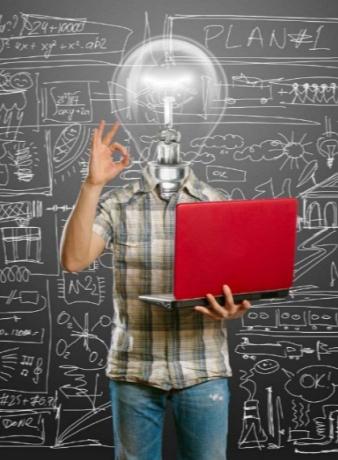 您的内容打在这里，或者通过复制您的文本后，在此框中选择粘贴，尽可能简介扼要，主题明确。
信条二
您的内容打在这里，或者通过复制您的文本后，在此框中选择粘贴，尽可能简介扼要，主题明确。
信条三
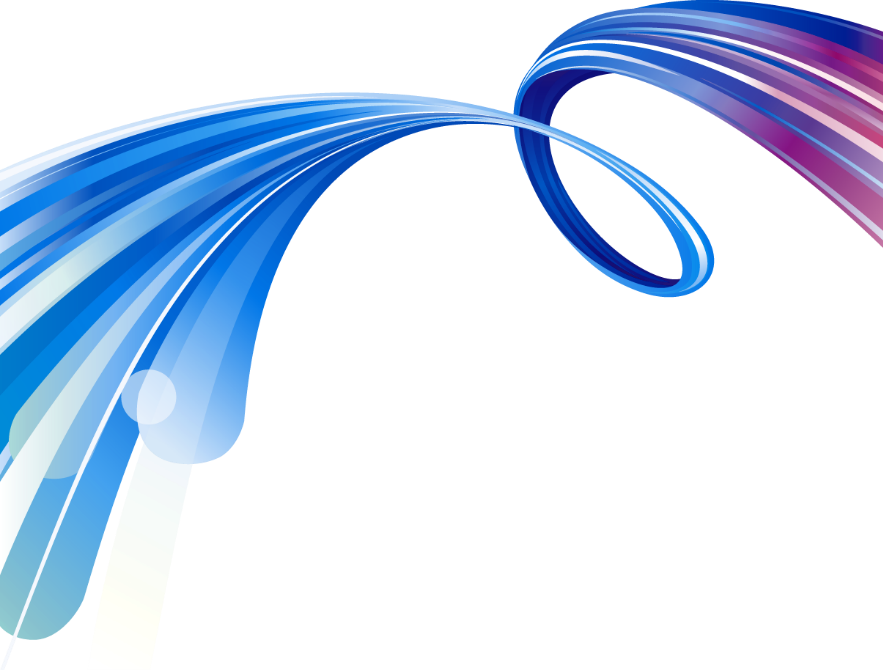 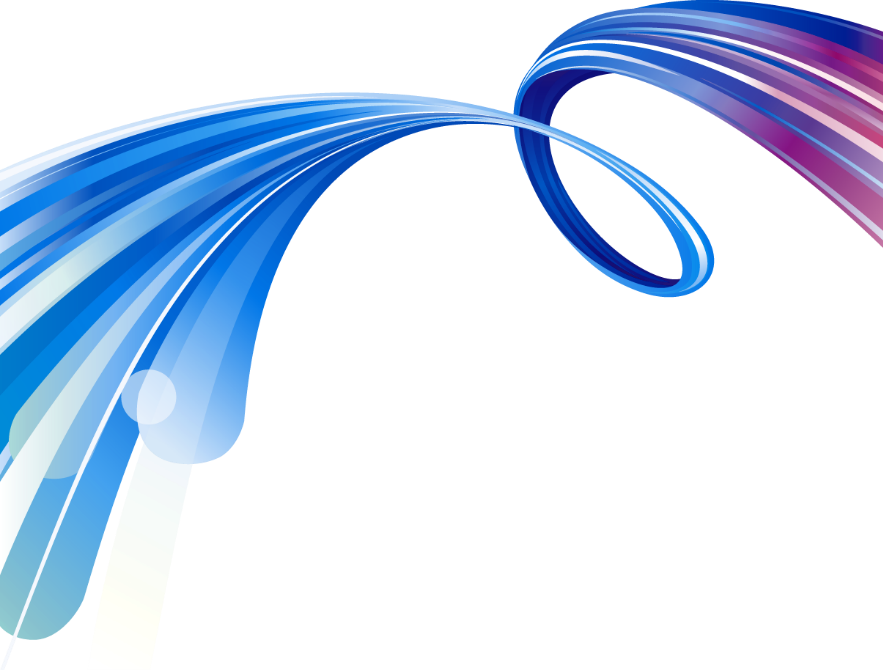 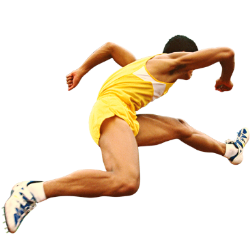 新梦想     新跨越
03
经验收获
工作概述
与去年同期比较
日常工作概述
重点工作完成情况
团队建设情况
往期工作回顾
工作心得体会
请在这里输入简介文字信息
请在这里输入简介文字信息
工作
心得
请在这里输入简介文字信息
请在这里输入简介文字信息
岗位责任理解
添加标题文字
添加标题文字
添加标题文字
点击输入简要文字内容
文字内容需概括精炼。
点击输入简要文字内容
文字内容需概括精炼。
点击输入简要文字内容
文字内容需概括精炼。
点击输入标题文本
点击输入简要文字解说，解说文字尽量概括精炼，不用多余的文字修饰，简洁精准的 解说所提炼的核心概念。点击输入简要文字解说，解说文字尽量概括精炼，不用多余的文字修饰，简洁精准的 解说所提炼的核心概念。
企业文化的理解
在此添加标题
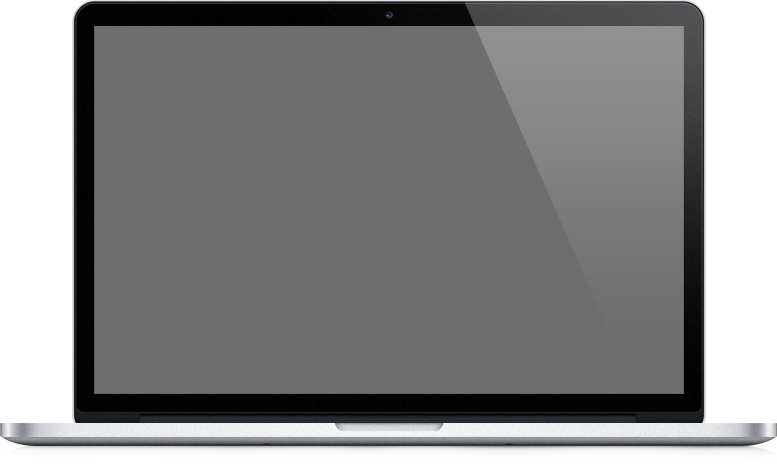 01
在此录入上述图表的综合说明，在此录入上述图表的综合描述说明。
在此添加标题
02
在此录入上述图表的综合说明，在此录入上述图表的综合描述说明。
在此添加标题
03
在此录入上述图表的综合说明，在此录入上述图表的综合描述说明。
我对部门的建议
添加
标题
添加
标题
添加
标题
01
02
03
在此录入上述图表的综合描述说明，在此录入上述图表的上述图表的综合描述说明入。在此录入上述图表的综合描述说明，在此录入上述图表的上述图表的综合描述说明入。在此录入上述图表的综合
在此录入上述图表的综合描述说明，在此录入上述图表的上述图表的综合描述说明入。在此录入上述图表的综合描述说明，在此录入上述图表的上述图表的综合描述说明入。在此录入上述图表的综合
在此录入上述图表的综合描述说明，在此录入上述图表的上述图表的综合描述说明入。在此录入上述图表的综合描述说明，在此录入上述图表的上述图表的综合描述说明入。在此录入上述图表的综合
战略制定
在此录入上述图表的综合描述说明，在此录入上述图表的上述图表的综合描述说明入。在此录入上述图表的综合描述说明，在此录入上述图表的上述图表的综合描述说明入。在此录入上述图表的综合描述说明，在此录入上述图表的上述图表的综合描述说明入。
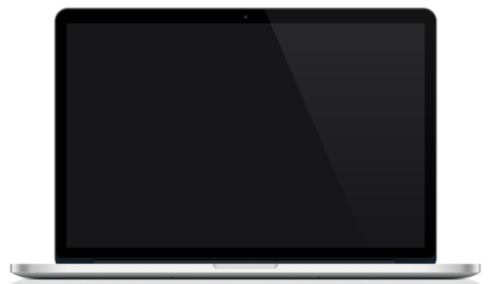 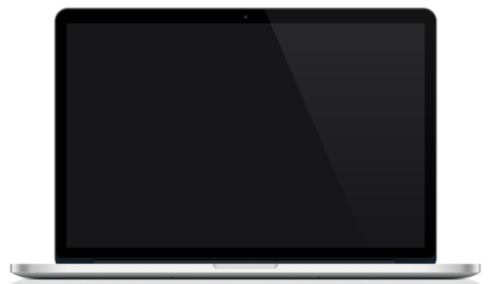 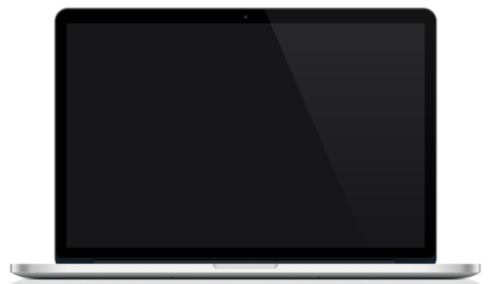 添加标题
添加标题
添加标题
请在此输入详细的文字介绍信息，表达图表的含义。
请在此输入详细的文字介绍信息，表达图表的含义。
请在此输入详细的文字介绍信息，表达图表的含义。
目标改革步骤
在此添加标题
01
在此录入上述图表的综合说明，在此录入上述图表的综合描述说明。
添加标题文字
在此添加标题
添加标题文字
02
在此录入上述图表的综合说明，在此录入上述图表的综合描述说明。
在此添加标题
03
添加标题文字
在此录入上述图表的综合说明，在此录入上述图表的综合描述说明。
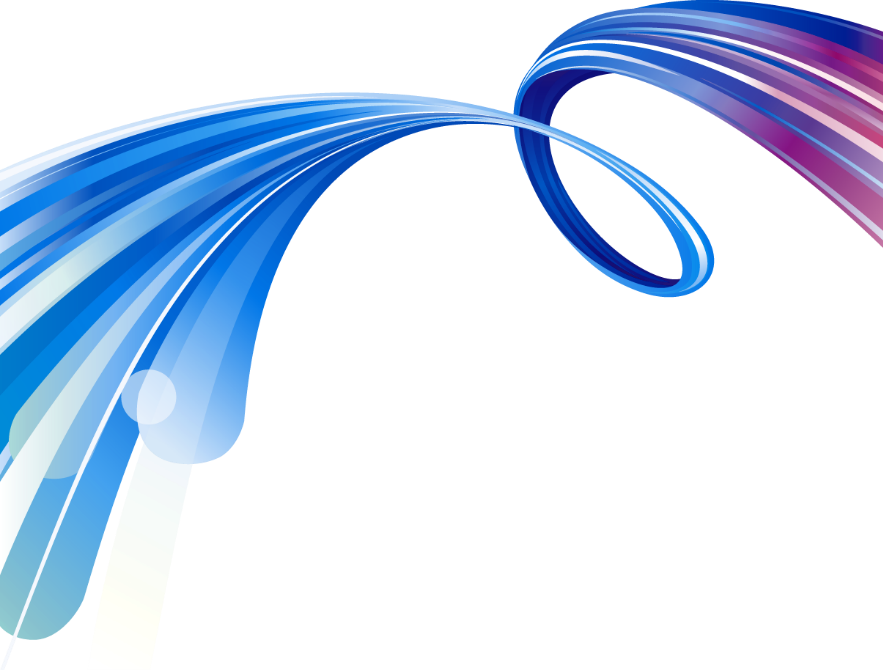 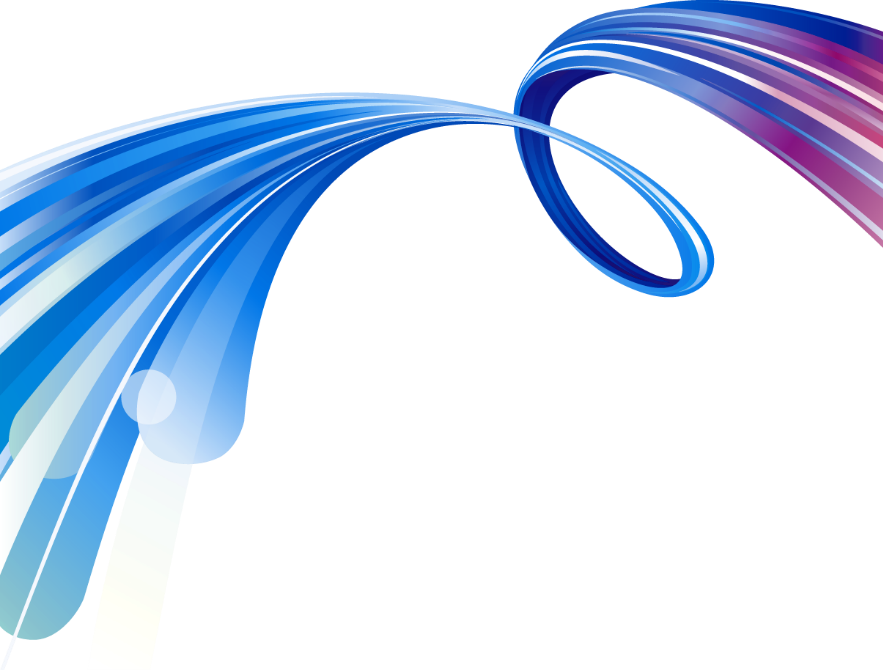 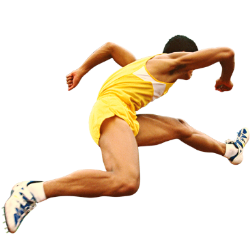 新梦想     新跨越
04
未来规划
工作概述
与去年同期比较
日常工作概述
重点工作完成情况
团队建设情况
往期工作回顾
我的职业规划
请在此处输入详细的文字介绍信息和简介，表达图表的含义。
添加
标题
请在此处输入详细的文字介绍信息和简介，表达图表的含义。
04
添加
标题
请在此处输入详细的文字介绍信息和简介，表达图表的含义。
添加
标题
请在此处输入详细的文字介绍信息和简介，表达图表的含义。
02
添加
标题
03
01
实现目标关键
在此录入上述图表的综合说明，在此录入上述图表的综合描述说明。在此录入上述图表的综合说明，在此录入上述图表的综合描述说明。在此录入上述图表的综合说明，在此录入上述图表的综合描述说明。在此录入上述图表的综合说明，在此录入上述图表的综合描述说明。
在此添加标题
01
在此录入上述图表的综合说明，在此录入上述图表的综合描述说明。
在此添加标题
02
在此录入上述图表的综合说明，在此录入上述图表的综合描述说明。
添加标题
在此添加标题
03
在此录入上述图表的综合说明，在此录入上述图表的综合描述说明。
下一步工作计划
在此添加标题
在此录入上述图表的综合描述说明，在此录入上述图表的综合描述说明。
在此添加标题
在此录入上述图表的综合描述说明，在此录入上述图表的综合描述说明。
工作计划
在此添加标题
在此录入上述图表的综合描述说明，在此录入上述图表的综合描述说明。
在此添加标题
在此录入上述图表的综合描述说明，在此录入上述图表的综合描述说明。
效果评估
添加文字标题
01
在此录入上述图表的综合说明，在此录入上述图表的综合描述说明。
添加文字标题
添加标题
02
在此录入上述图表的综合说明，在此录入上述图表的综合描述说明。
添加标题
添加文字标题
03
在此录入上述图表的综合说明，在此录入上述图表的综合描述说明。
步骤控制
输入标题
01
请在此处输入详细的文字介绍信息和简介，表达图表的含义.
输入标题
02
请在此处输入详细的文字介绍信息和简介，表达图表的含义.
输入标题
03
请在此处输入详细的文字介绍信息和简介，表达图表的含义.
添加标题
输入标题
在此录入上述图表的描述说明，在此录入上述图表的描述说明。
04
请在此处输入详细的文字介绍信息和简介，表达图表的含义.
风险保障措施
请在这里做详细的文字说明，表达图表的含义。请在这里做详细的文字说明，表达图表的含义。请在这里
做详细的文字说明，表达图表的含义。请在这里做详细的文字说明，表达图表的含义。请在这里做详细的
文字说明，表达图表的含义。请在这里做详细的文字说明，表达图表的含义。
输入文字标题
4
3
输入文字标题
请在此处输入详细的文字介绍信息和简介，表达图表的含义。
输入文字标题
2
请在此处输入详细的文字介绍信息和简介，表达图表的含义。
1
输入文字标题
请在此处输入详细的文字介绍信息和简介，表达图表的含义。
请在此处输入详细的文字介绍信息和简介，表达图表的含义。
对未来憧憬
突破
冲刺
2800万
3800万
点击输入简要文字解说，解说文字尽量概括精炼，不用多余的文字修饰简洁精准。点击输入简要文字解说，解说文字尽量概括精炼，不用多余的文字修饰简洁精准的 解说所提炼的核心概念。点击输入简要文字解说
点击输入简要文字解说，解说文字尽量概括精炼，不用多余的文字修饰简洁精准。点击输入简要文字解说，解说文字尽量概括精炼，不用多余的文字修饰简洁精准的 解说所提炼的核心概念。点击输入简要文字解说
让我们撸起袖子加油干！
点击输入简要文字解说，解说文字尽量概括精炼，不用多余的文字修饰简洁精准。点击输入简要文字解说，解说文字尽量概括精炼，不用多余的文字修饰，
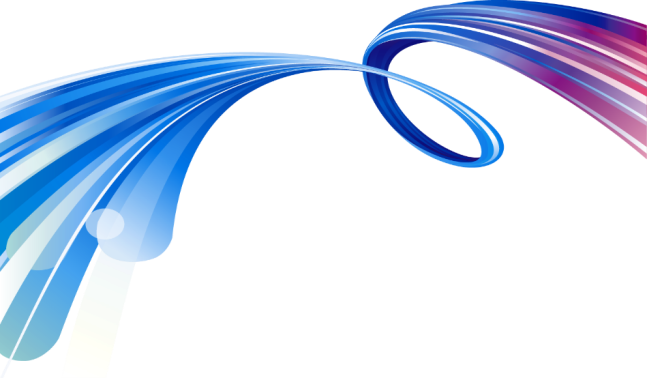 致谢：您的内容打在这里，或者通过复制您的文本后，在此框中选择粘贴，并选择只保留文字在此录入上述图表的综合描述说明，在此录入上述图表的综合描述说明，在此录入上述图表的综合描述说明，在此录入上述图表的综合描述说明。您的内容打在这里，或者通过复制您的文本后，在此框中选择粘贴，并选择只保留文字。在此录入上述图表的综合描述说明，在此录入上述图表的综合描述说明，在此录入上述图表的综合描述说明，在此录入上述图表的综合描述说明。

您的内容打在这里，或者通过复制您的文本后，在此框中选择粘贴，并选择只保留文字。在此录入上述图表的综合描述说明，在此录入上述图表的综合描述说明，在此录入上述图表的综合描述说明，在此录入上述图表的综合描述说明。
致谢
关键字：   天下无难事  只怕有心人
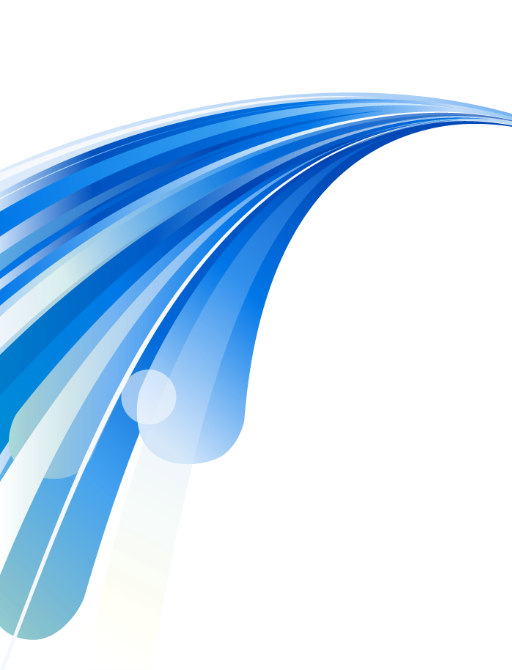 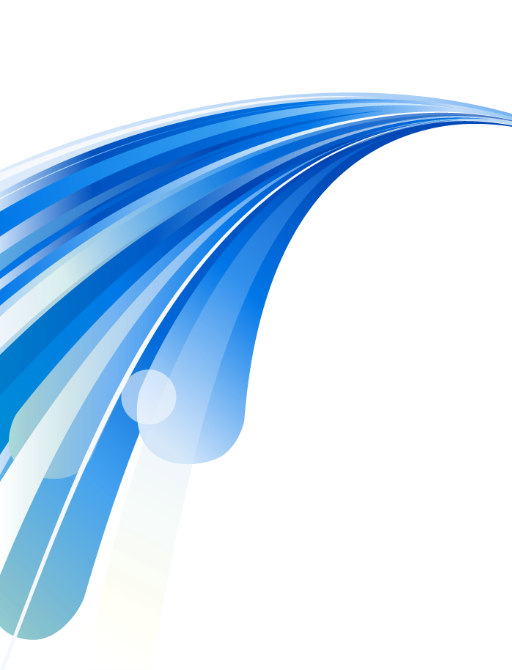 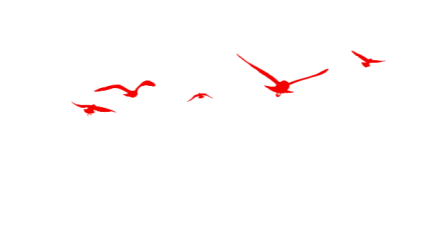 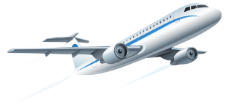 谢
谢
观
看
大气 年终总结 暨 新年计划
汇报人：小白
汇报时间：20XX.01
年终冲刺 / 年终总结 / 新年计划 / 述职报告 / 工作汇报 / 年终大会
Your content to play here, or through paste in this box, and select only the text. Your content to play here, or through your copy, paste in this box, and select only the text.